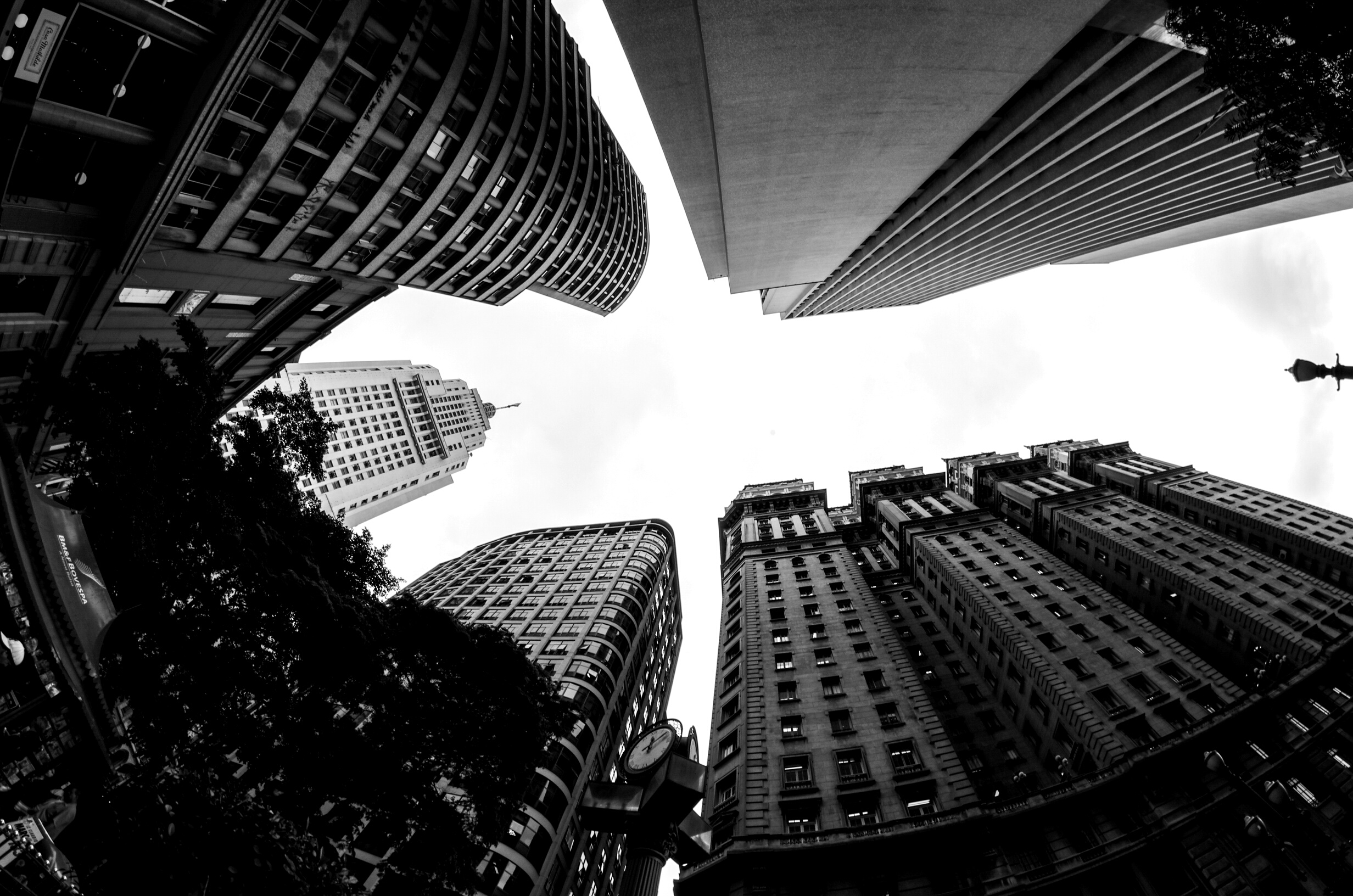 IT業界発表
（学籍番号）竹川巧
Today's
Outline
１.
IT業界の主な企業の
基本データ、株価チャート

2.
IT業界の最近の動向
Today's
Outline
１.
IT業界の主な企業の
基本データ、株価チャート

2.
IT業界の最近の動向
IT業界
情報処理サービス
業界
Web・
インターネット業界
ソフトウェア
業界
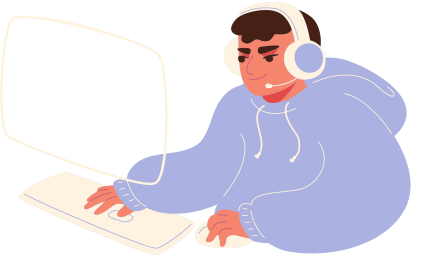 通信
業界
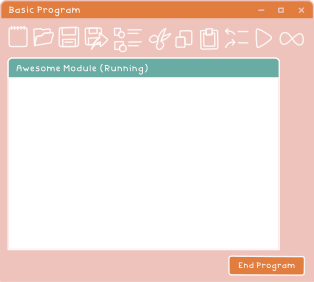 ハードウェア
業界
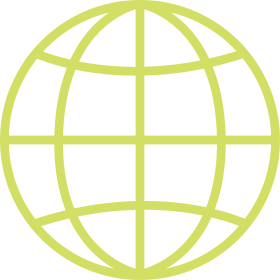 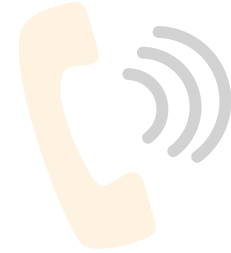 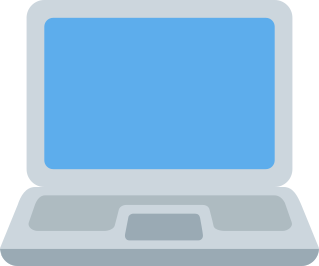 IT業界
情報処理サービス
業界
Web・
インターネット業界
ソフトウェア
業界
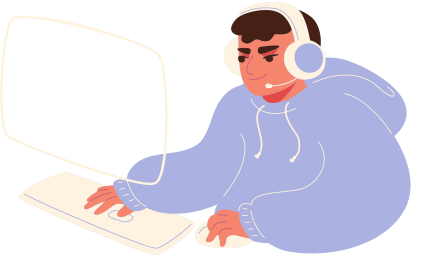 通信
業界
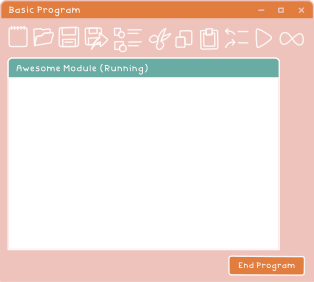 →ネット広告
業界
ハードウェア
業界
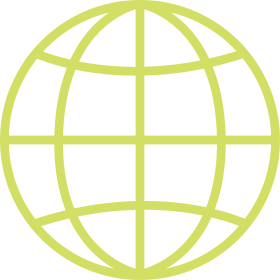 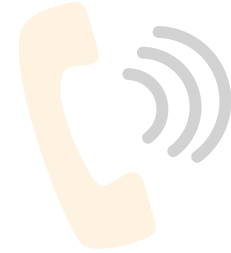 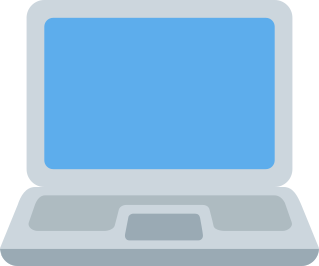 ネット広告業界
ネット広告
      業界
ネット広告業界とは？
・ネット上の広告運用のサポート 
　・ネット広告枠の販売　
　・ネット広告の戦略立案
＝＞ネット広告の仲介手数料で収益を上げる業界
ネット広告業界の
基本データ
ネット広告
      業界
業界シェア
5,800億円
年収
550万円
ネット広告
      業界
ネット広告業界の
主な企業
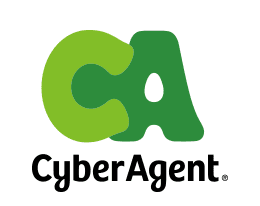 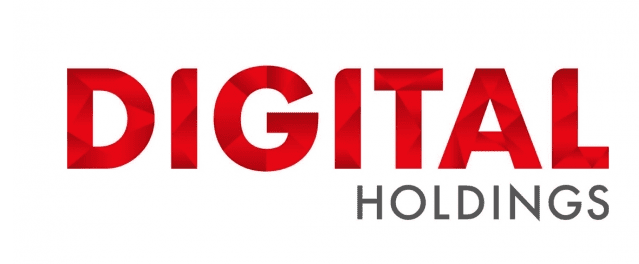 デジタルHD（7月に「オプト」から改名）
サイバーエージェント
ネット広告
      業界
サイバーエージェント
売上               2,284億円

業界シェア  40％
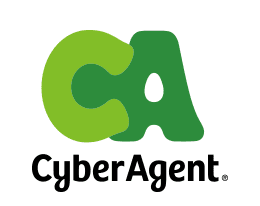 ネット広告
      業界
サイバーエージェント
株価チャート
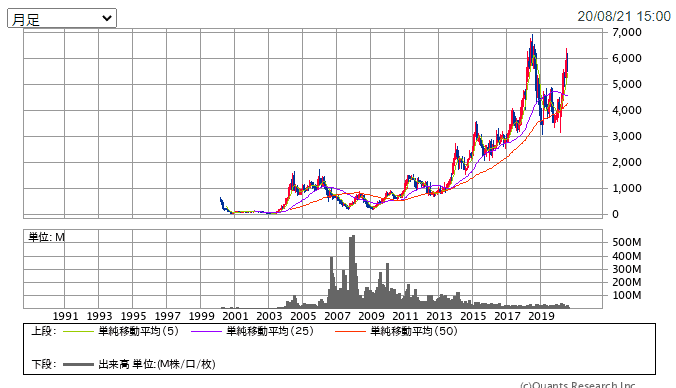 ←2016年頃に
急激に伸びたが
すぐに落ち込む


＝＞なぜ？
ネット広告
      業界
サイバーエージェントの
2016年頃の株価考察
→メディア業が大きく影響？
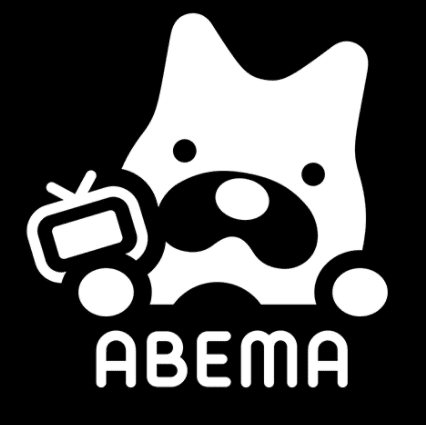 ←ABEMA
（旧ABEMATV）
↓ネット広告事業
ネット広告
      業界
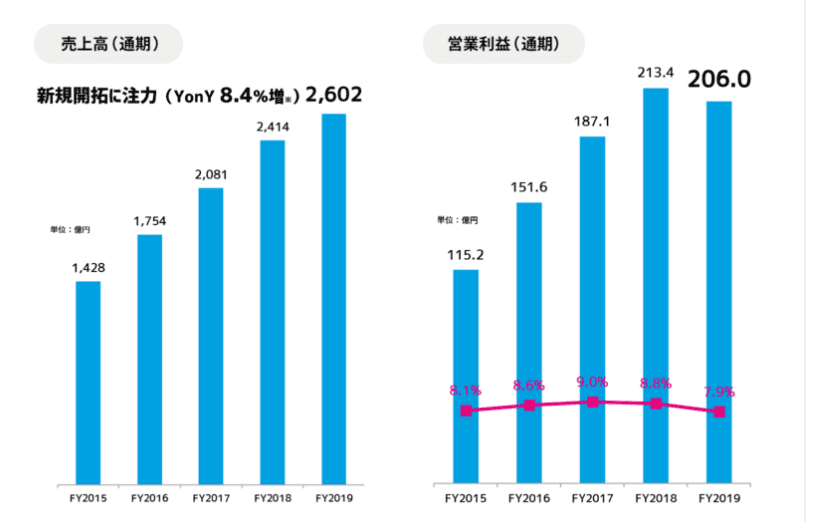 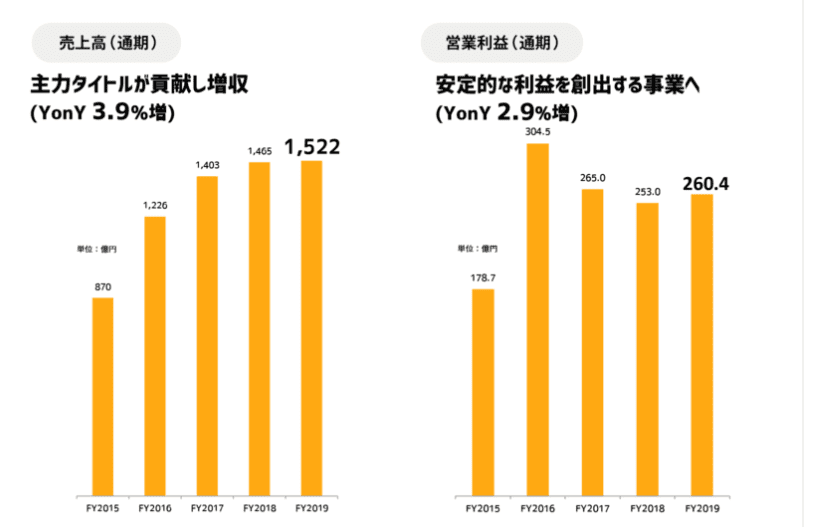 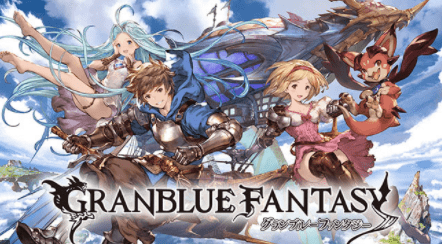 ゲーム事業↑
メディア事業
ネット広告
      業界
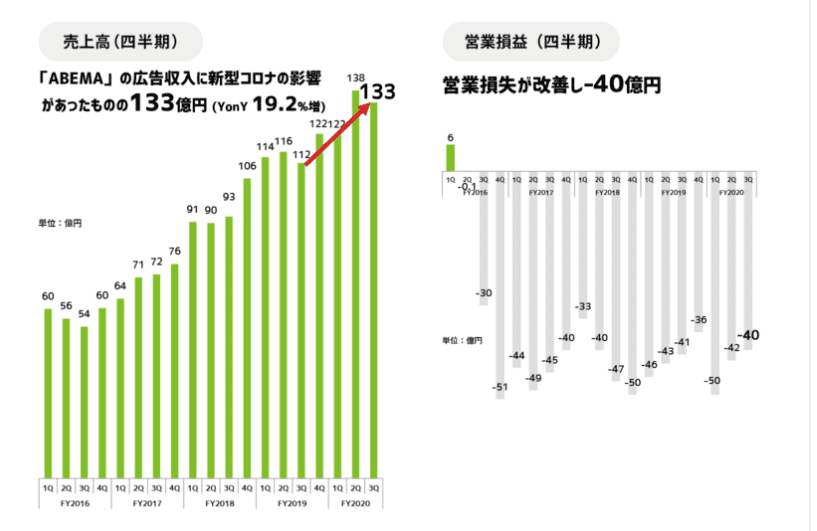 →赤字が続いている...
2016年頃の株価の動き
ネット広告
      業界
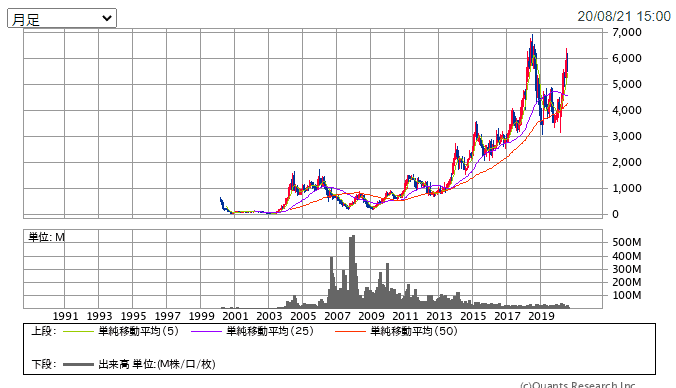 ①サイバーのメディア業に投資家が期待
②赤字が続く
③投資家が株を売る
④株価下がる
ネット広告
      業界
デジタルHD
売上               820億円

業界シェア  14％
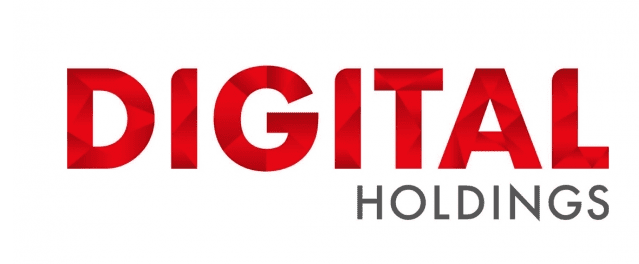 デジタルHD
株価チャート
ネット広告
      業界
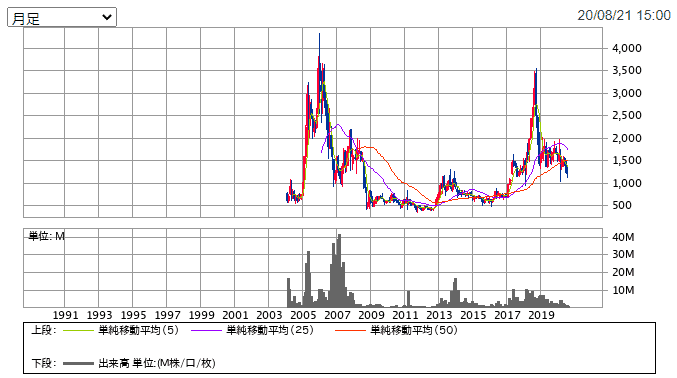 ←2017年頃に
急激に伸びたが
すぐに落ち込む

＝＞なぜ？
ネット広告
      業界
デジタルHDの
2017年頃の株価考察
→主事業であるネット広告の伸び悩み
ネット広告
      業界
マーケティング事業
前年同期比（％）
＊デジタルHDの有報を参照
2015年
2016年
2017年
2018年
2019年
6.1
10.4
16.3
5.7
1.6
デジタルHDの
2017年頃の株価
ネット広告
      業界
①2014年の動画広告需要を受けて株価上昇
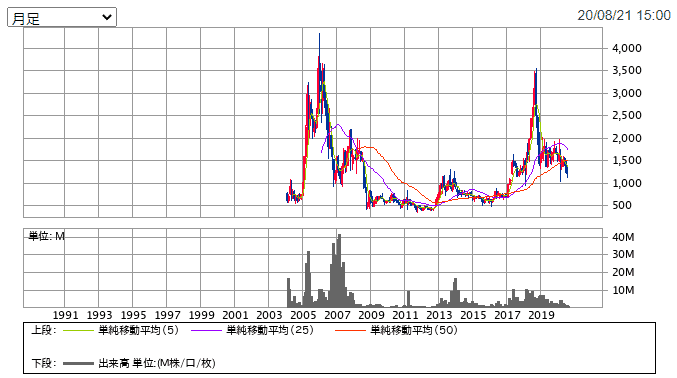 ②広告予算縮小の一部企業＆
競争厳による新規案件獲得難化
③コロナウイルス
を受けてさらに株価下落
情報処理サービス業界
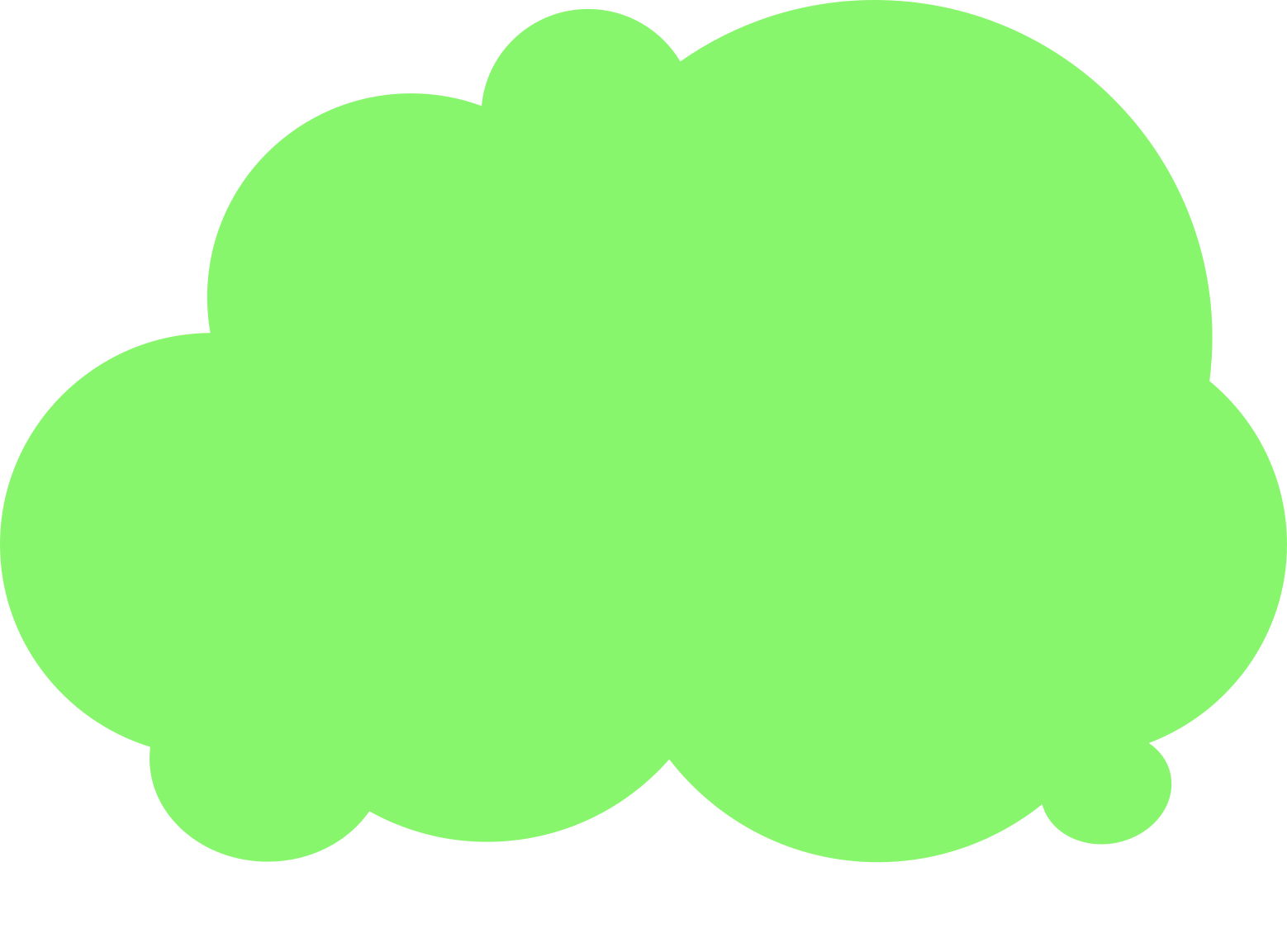 情報処理サービス業界とは？
情報処理    
  サービス
     業界
＝SI業界
（システムインテグレート）
SI業界の人＝SIer
＝システムの導入などを手掛ける業界
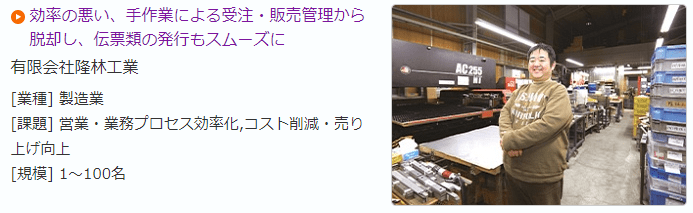 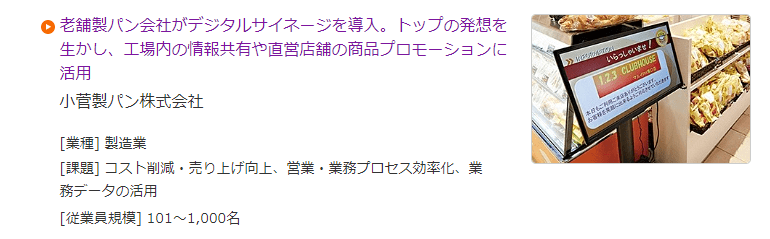 SI業界の
基本データ
SI 業界
業界シェア
15兆円
年収
461万円
SI 業界
SI業界の
主な企業
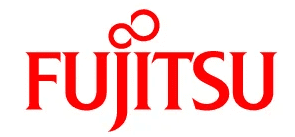 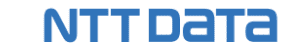 富士通
NTTデータ
SI 業界
富士通
売上               2兆6000億円

業界シェア  17％
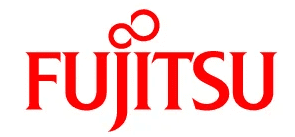 SI 業界
富士通
株価チャート
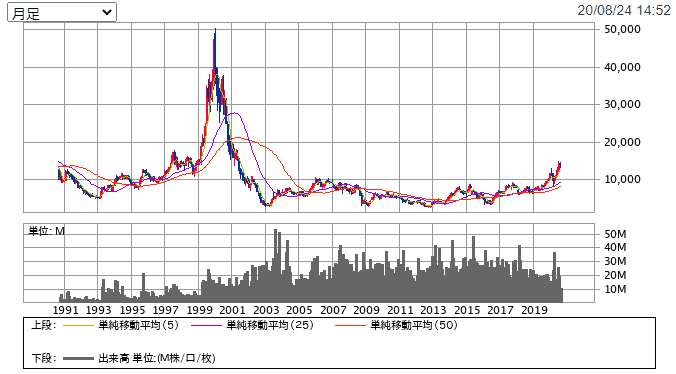 ＊株価説明は後述
SI 業界
NTTデータ
売上               2兆1000億円

業界シェア  14％
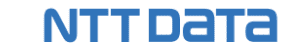 SI 業界
NTTデータ
株価チャート
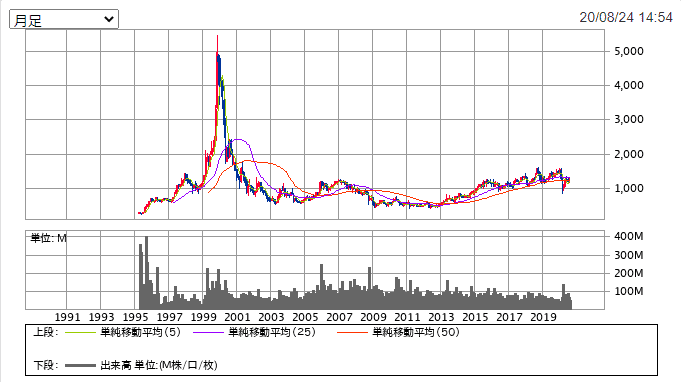 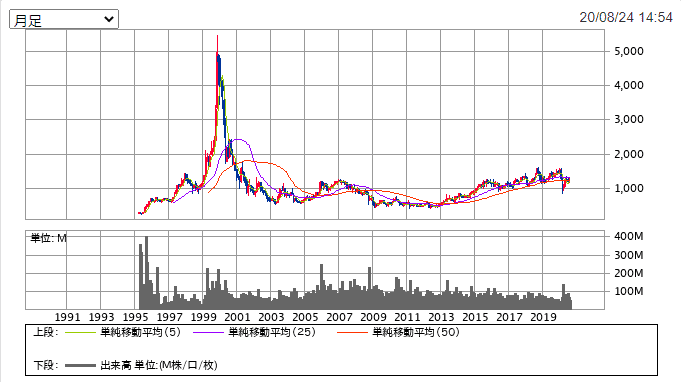 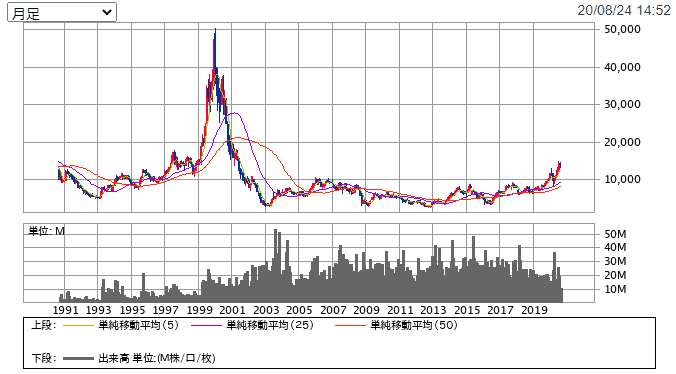 NTTデータ
富士通
SI 業界
SI企業 株価チャート考察
・1990年後半～ITバブル
・それ以降は大きな動きが見られない
→需要安定
公的機関や
有名企業が主な
取引先
→需要ある
連動が見られる
ソフトウェア業界
ソフトウェア
        業界
ソフトウェア業界とは？
＝OSの開発、ソフトウェア開発（業務寄り）
ソフトウェア業界の
基本データ
ソフトウェア
        業界
業界シェア
6000億円
年収
1127万円
ソフトウェア
        業界
ソフトウェア業界の
主な企業
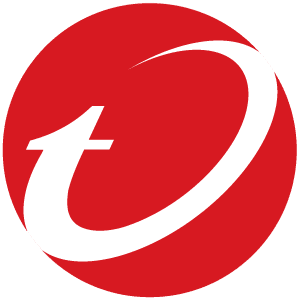 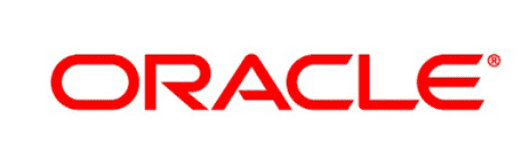 日本オラクル
トレンドマイクロ
ソフトウェア
        業界
日本オラクル
売上               2000億円

業界シェア  33％
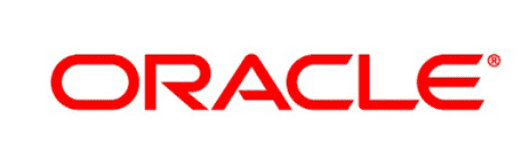 ソフトウェア
        業界
日本オラクル
株価チャート
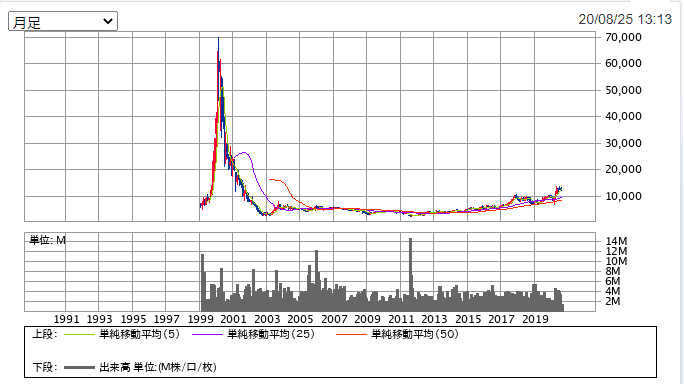 ＊株価説明は後述
ウイルスバスター
ソフトウェア
        業界
トレンドマイクロ
売上               1600億円

業界シェア  26％
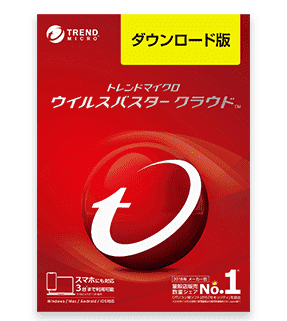 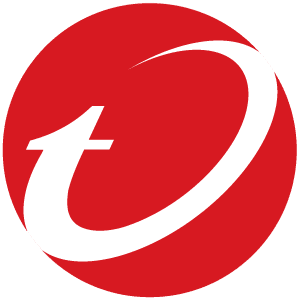 ソフトウェア
        業界
トレンドマイクロ
株価チャート
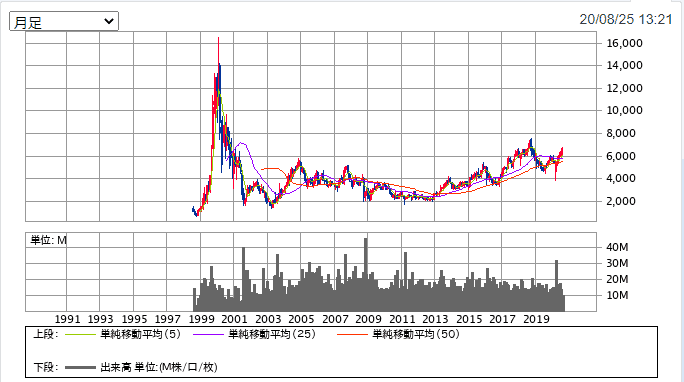 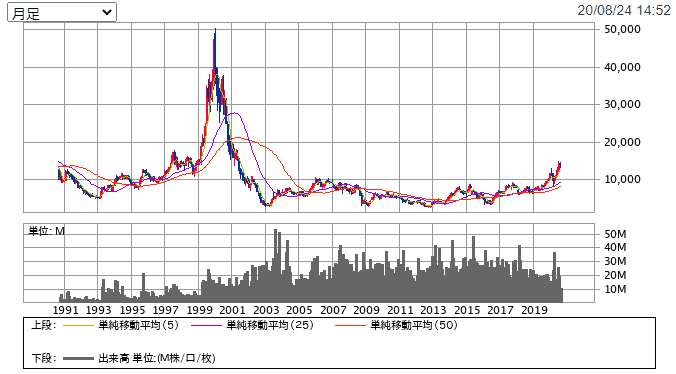 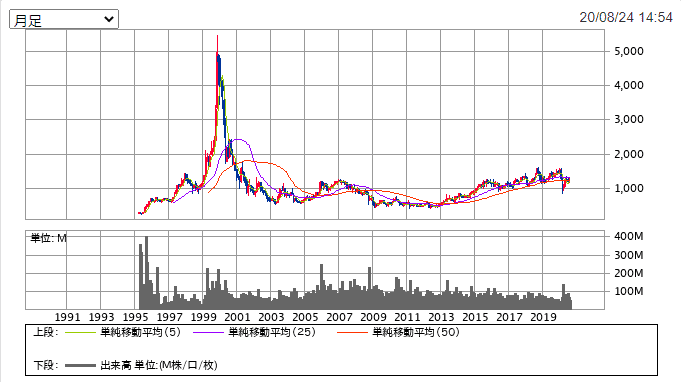 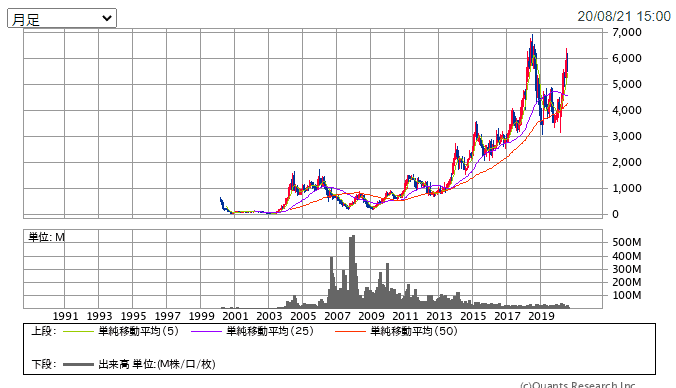 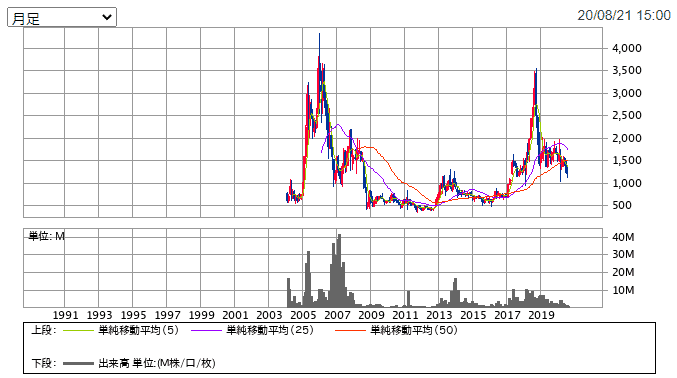 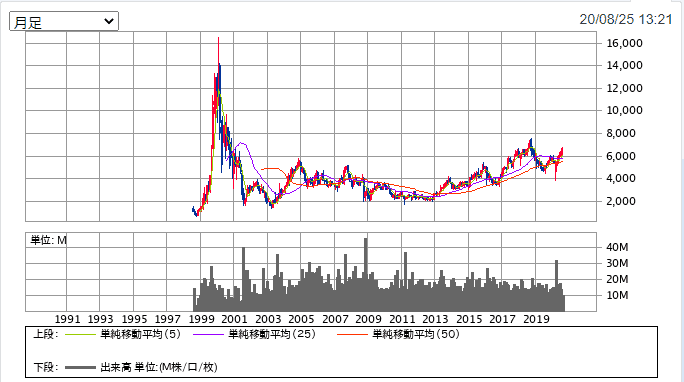 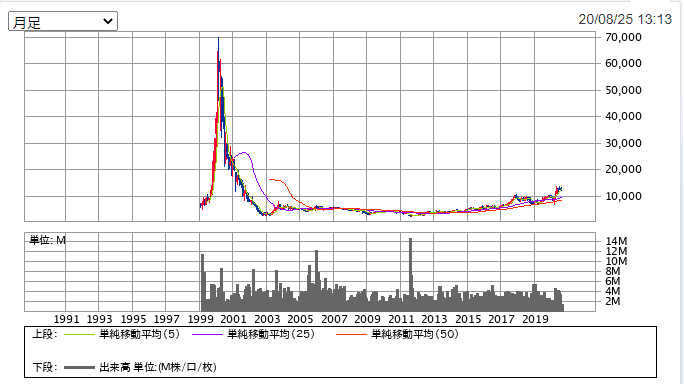 Web・
インターネット業界
NTTデータ
富士通
サイバー
エージェント
トレンド
マイクロ
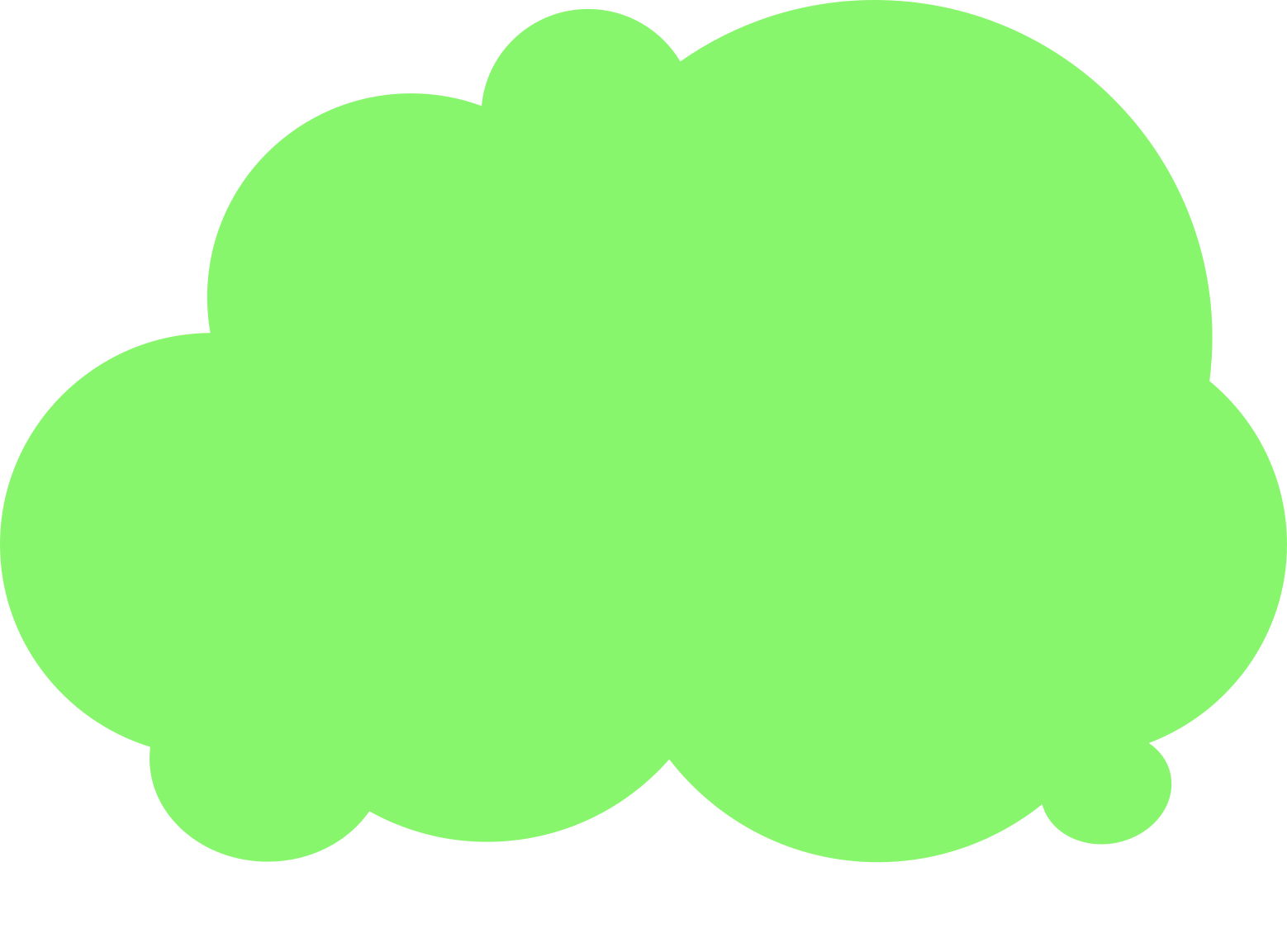 デジタルHD
日本オラクル
Web・
インターネット業界
の早い変化がわかる
SI業界
ソフトウェア
       業界
Today's
Outline
１.
IT業界の主な企業の
基本データ、株価チャート

2.
IT業界の最近の動向
・日立製作所がマレーシアのSaaS企業を買収 （日経新聞 4/11）
・博報堂ＤＹメディアパートナーズが
GunosyとSaaSプラットフォーム「Guhack」の提供を開始
 （日経新聞 6/30）
・ベンチャーキャピタルの
ワンキャピタルがSaaS分野のスタートアップ企業に投資支援。
（日経新聞 7/7）
SaaSとは？
SaaSがなぜ今注目されているのか？
SaaSとは？
＝SaaS（Software as a Service）

・クラウド上（インターネット経由）で使えるソフトウェアやサービス。

・サブスク型が多く、初期費用が少ない
コロナ禍で
SaaSが注目される理由
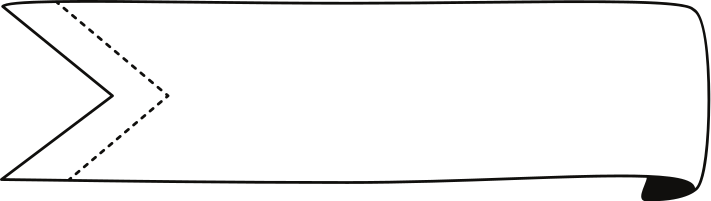 ソフトウェア導入の
パターン
・クラウド
初期投資額 ◯
セキュリティ△

・オンプレミス
初期投資額△
セキュリティ◯
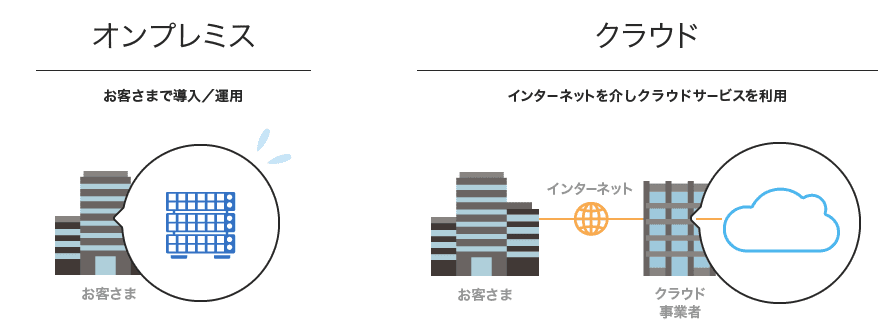 SaaSの例
Garoon（サイボウズ）
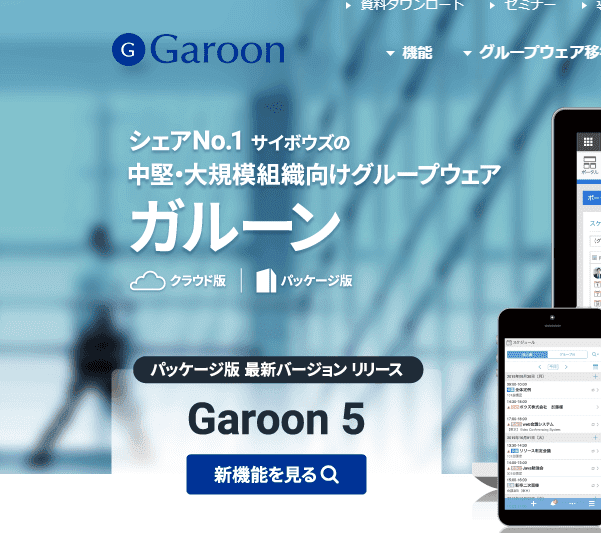 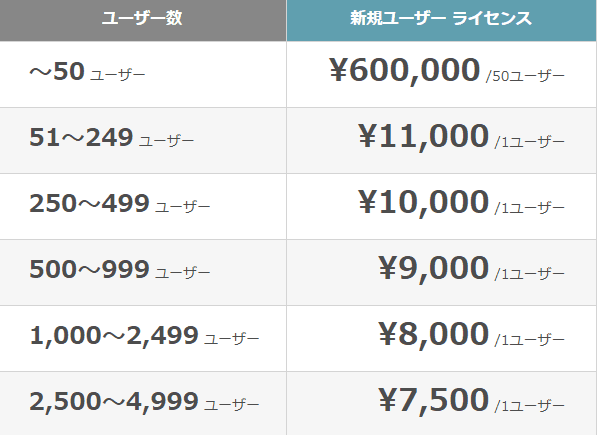 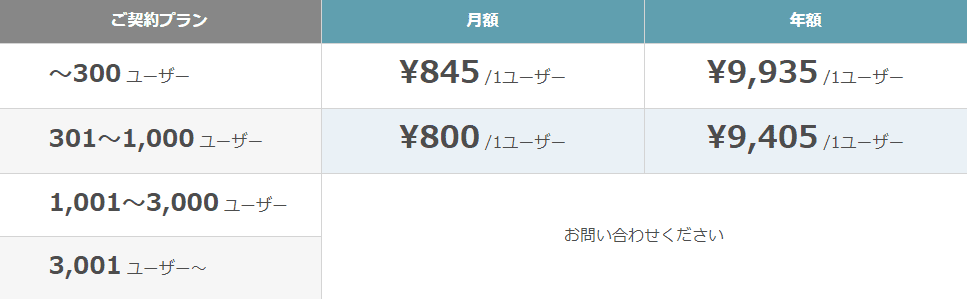 ↑オンプレミス版
↑クラウド版（SaaS）
まとめ
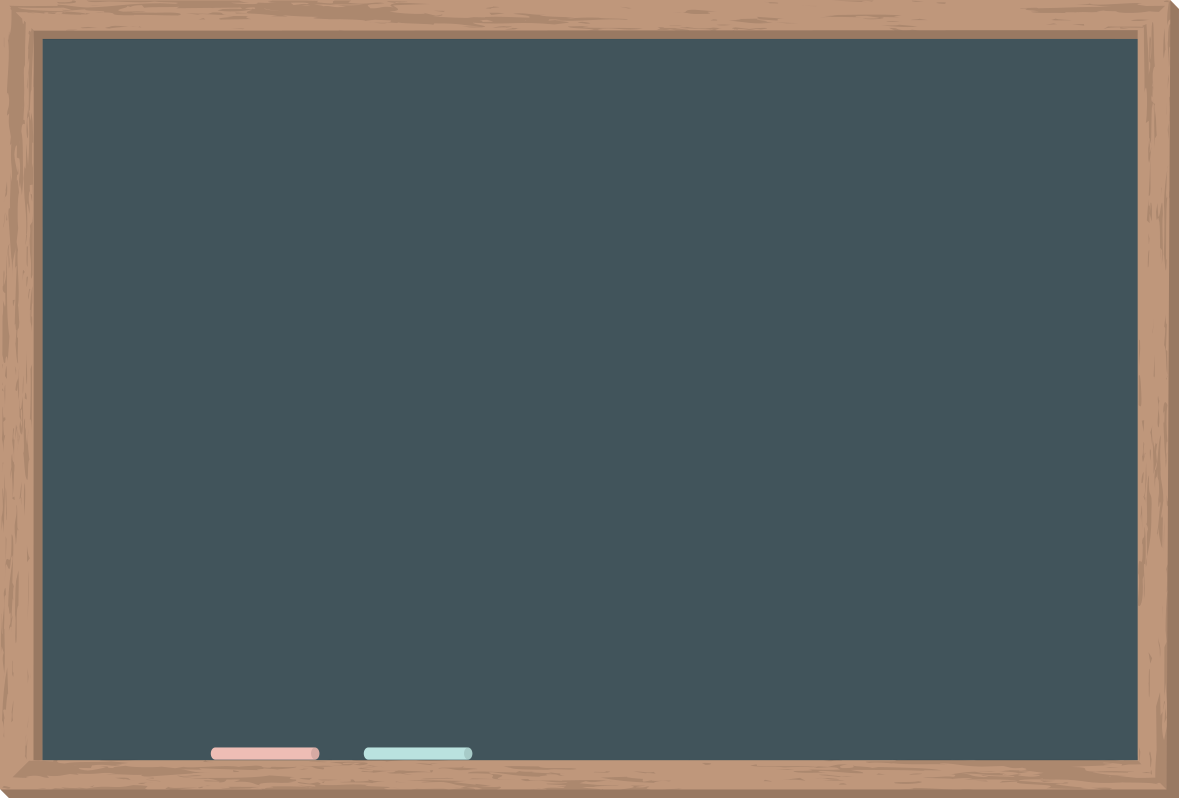 ・IT業界は変化が早い。
・特にWeb業界は早い。
・今後はSaaSの普及に注目。
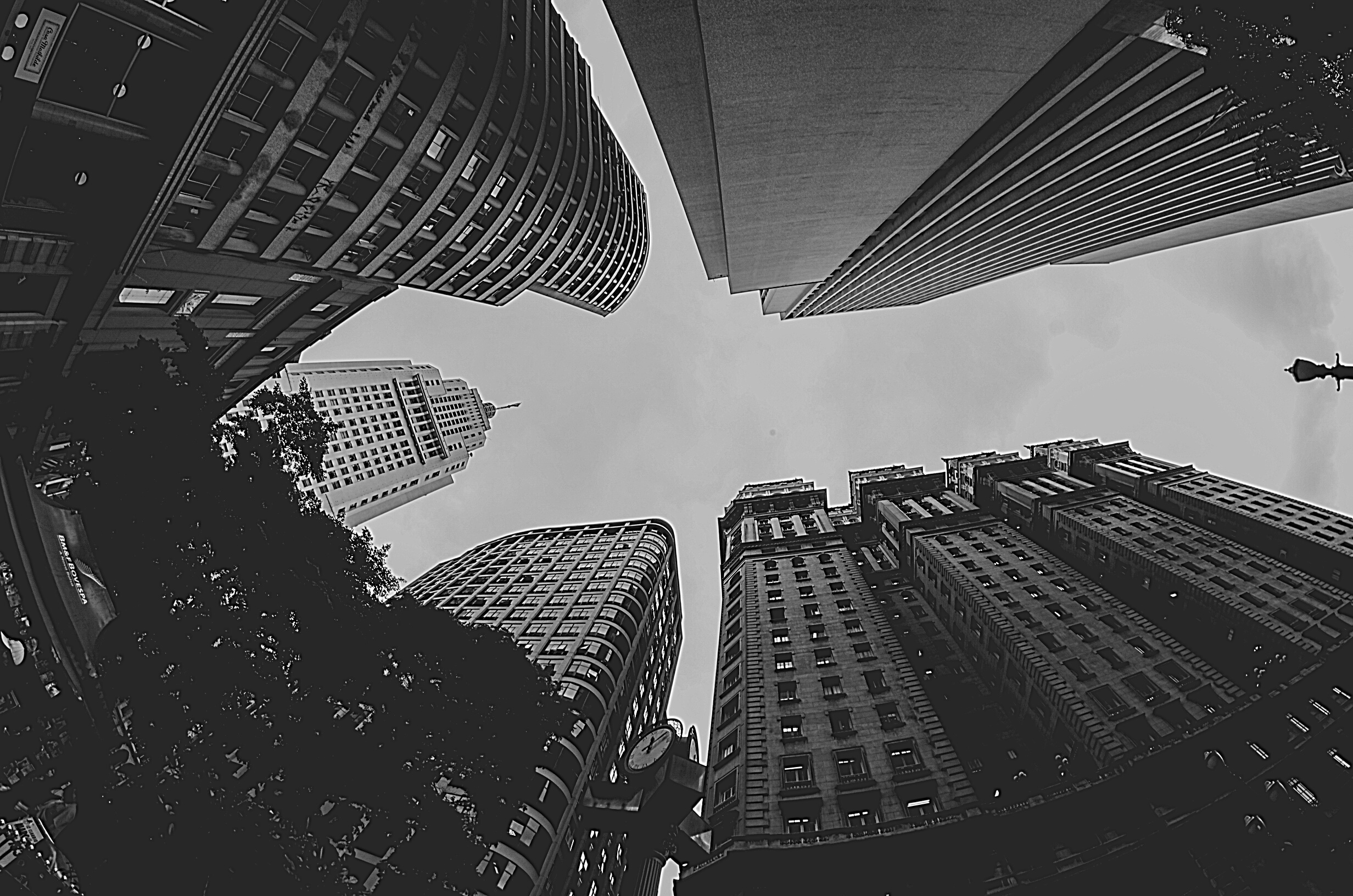 ご清聴ありがとうございました